Анализ результатов городских диагностических работ в 2018/2019 учебном году
Михайленко Лариса Викторовна, заместитель директора по УВР МБОУ «СОШ № 68 г. Челябинска», член ГМО учителей начальных классов
Результаты диагностической работы                           по русскому языку в 3 классах
Цель работы: диагностика уровня образовательных достижений обучающихся 3-х классов при освоении образовательной программы начального общего образования по предмету «Русский язык».
Сравнительные результаты выполнения работы в разрезе набранных баллов и полученных отметок
Результаты выполнения каждого задания
Вызвали наибольшее затруднение задания:
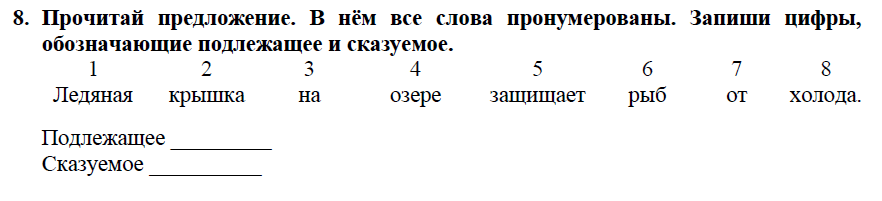 Вызвали наибольшее затруднение задания:
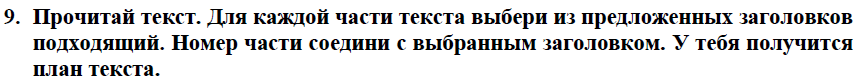 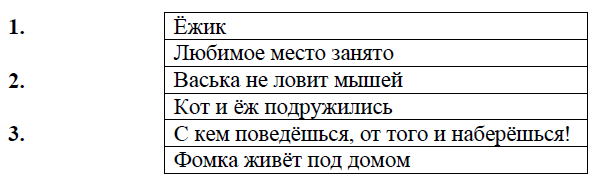 Вызвали наибольшее затруднение задания:
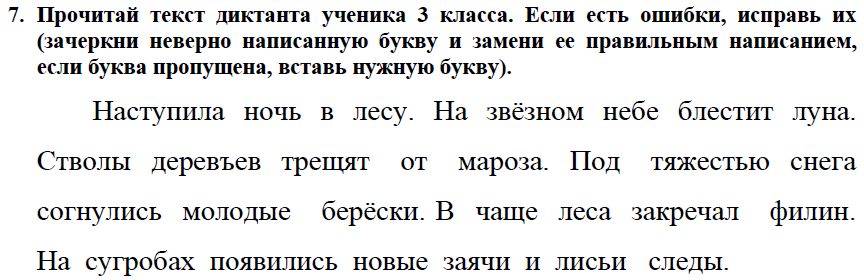 % выполнения работы обучающимися 3-х классов по образовательным организациям
Результаты диагностической работы                           по математике в 4 классах
Цель работы: определить уровень достижения школьниками планируемых результатов, предусмотренных ФГОС НОО по предмету «Математика», включая метапредметные результаты, возможность формирования которых определяется особенностями данного предмета. 
При проверке базовой математической компетентности обучающиеся должны продемонстрировать владение базовыми вычислительными навыками.
Сравнительные результаты выполнения работы в разрезе набранных баллов и полученных отметок
Результаты выполнения каждого задания (%)
Вызвали наибольшее затруднение задания:
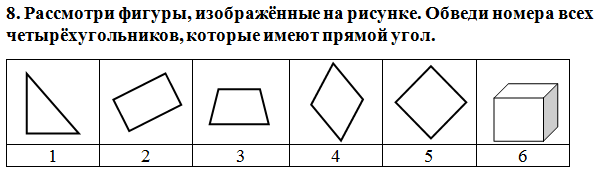 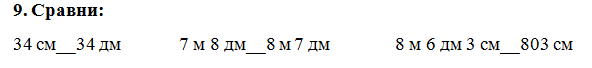 Вызвали наибольшее затруднение задания:
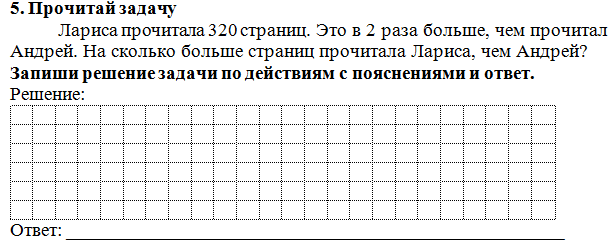 Вызвали наибольшее затруднение задания:
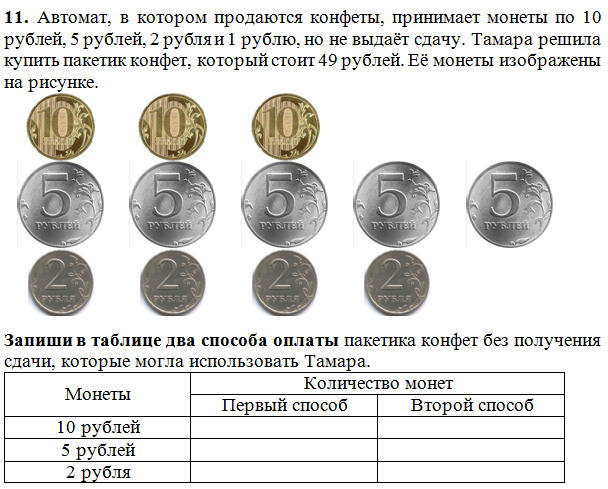 % выполнения работы обучающимися 4-х классов по образовательным организациям
Рекомендации:
проанализировать в ОО на МО учителей начальных классов индивидуальные и обобщенные результаты выполнения диагностических работ обучающимися с целью разработки и реализации плана мероприятий по коррекции результатов обучающихся